Музейний острів
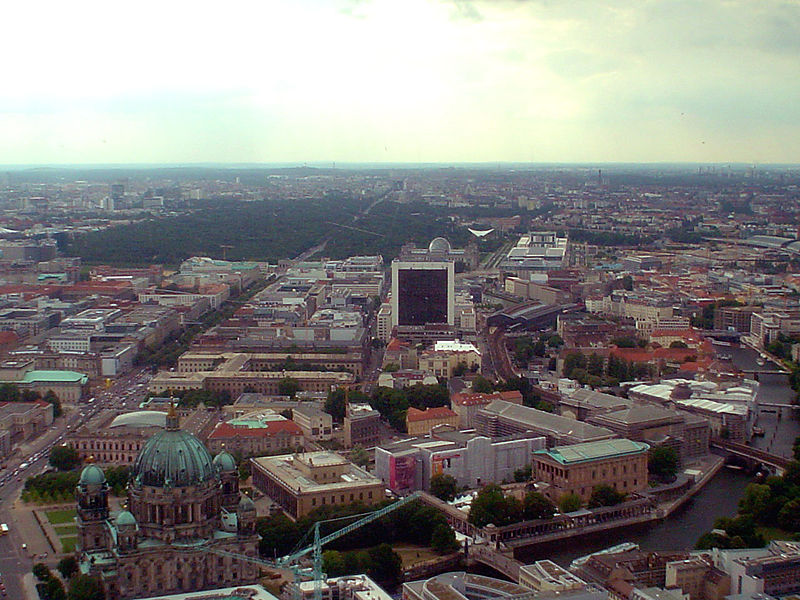 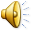 Музе́йний о́стрів- назва, яку отримав північний край острова Шпрееінзель на річці Шпрее в Берліні, де розташовано ряд знаменитих берлінських музеїв. З 1999 року унікальний архітектурний та культурний ансамбль включений у Світову спадщину ЮНЕСКО.
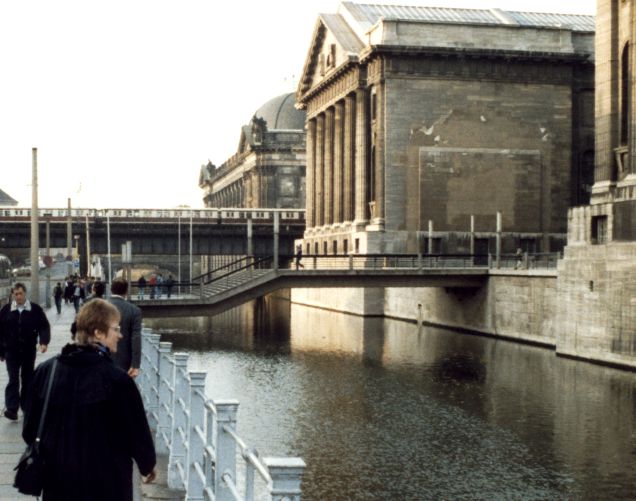 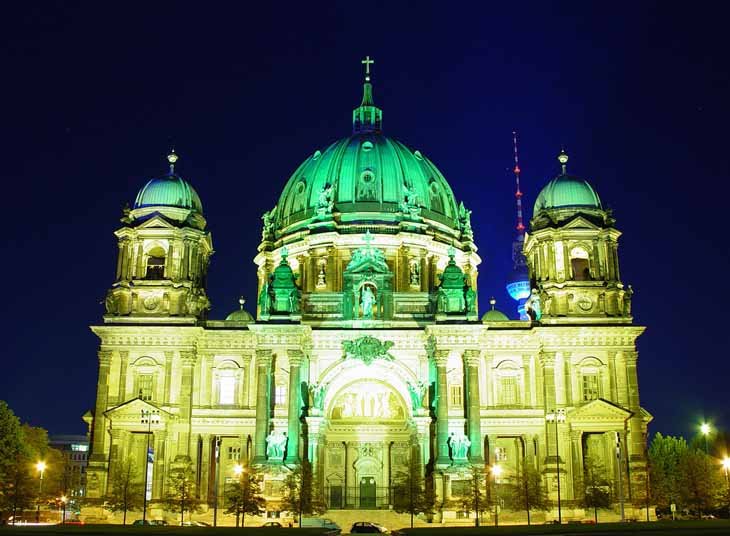 Північний край Музейного острова перетинає міст Монбіжу, що з'єднує острів із обома берегами Шпрее Це найпізніша музейна будівля в комплексі на Музейному острові є найвідвідуванішим берлінським музеєм, що має світову популярність завдяки таким монументальним античним експонатам, як Пергамський вівтар. Вхід до музею являє собою площу, обмежену з трьох сторін корпусами музейного будинку
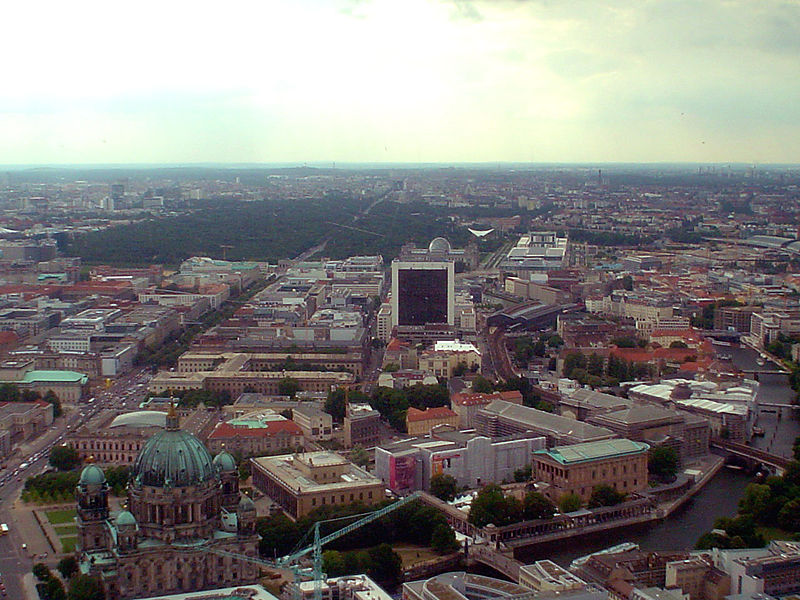 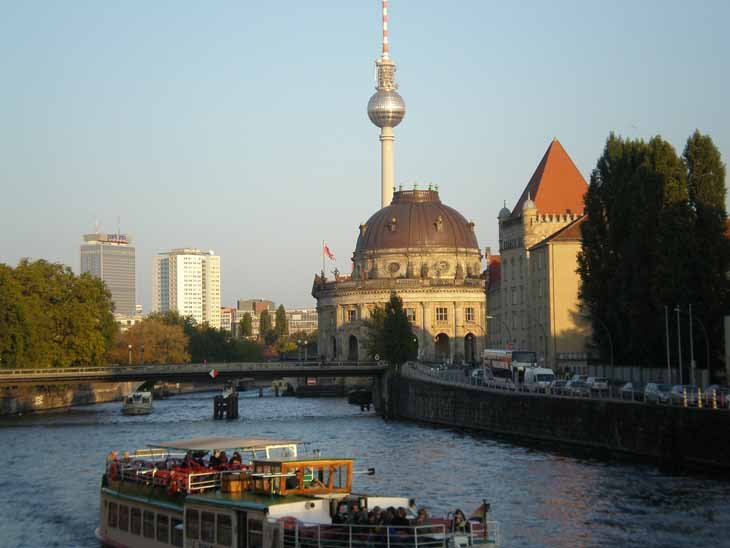 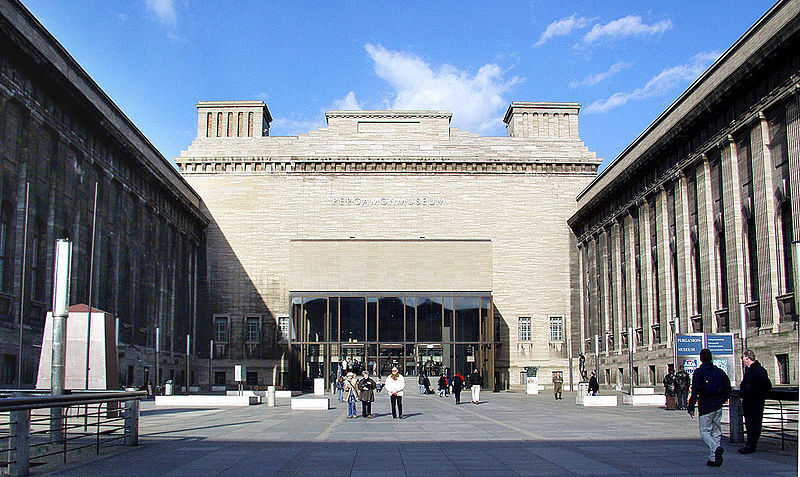 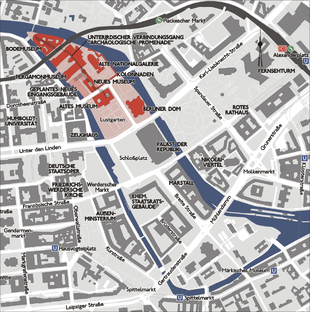 З південного заходу до Пергамського музею примикає Новий музей, Над входом до галереї височіє кінна статуя Фрідріха Вільгельма IV, руці якого належать перші ескізи будівлі. Біля входу в Національну галерею розбита галявина, оформлена скульптурами з фонду музею. З півдня і сходу біля Шпрее галявина обмежена колонадами в доричному стилі,
З південного боку Нового музею та Національної галереї острів перетинає вулиця Бодештрассе,. Примикаючий до неї міст Фрідріхсбрюкке через східний рукав Шпрее закритий для механічних транспортних засобів. в західній частині острова знаходиться Старий музей і Люстгартен, а в східній частині - Берлінський кафедральний собор
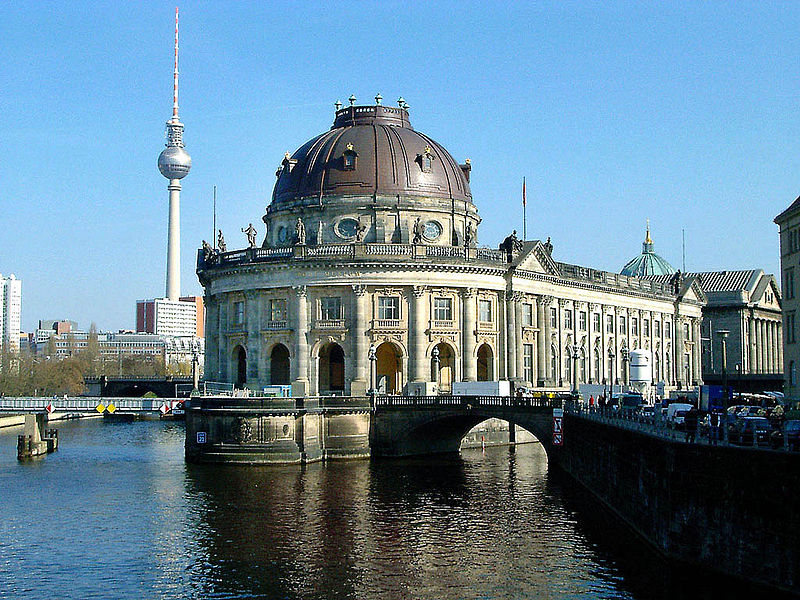 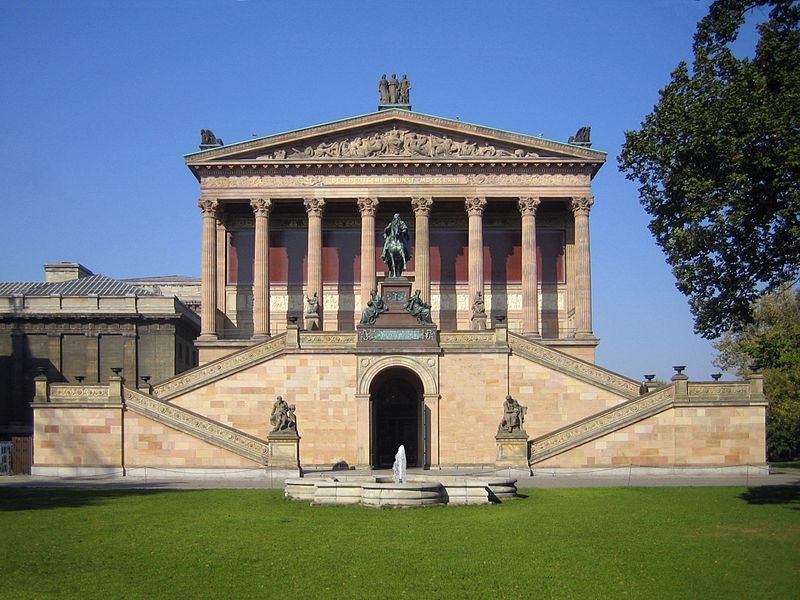 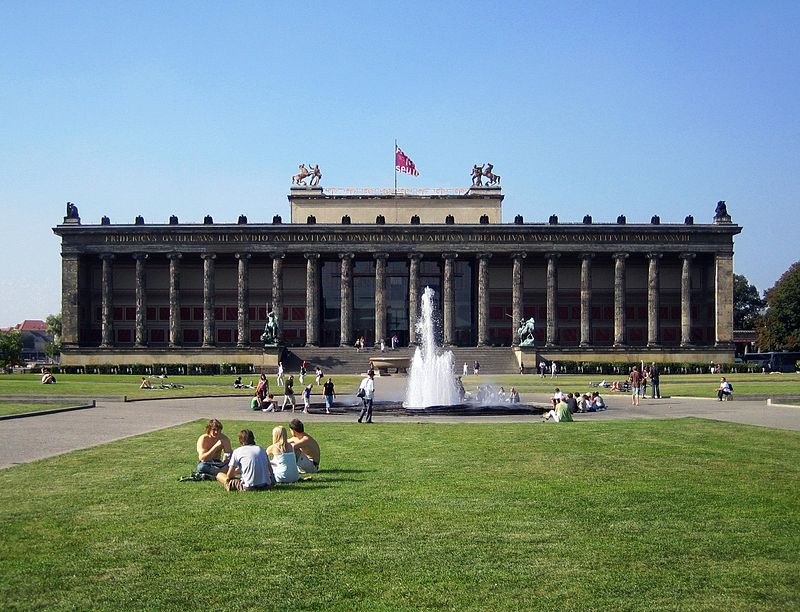 На північ від Берлінського собору навпроти Старої національної галереї літніми вечорами любителі орнітології можуть спостерігати як відправляються на ночівлю в каштановий лісок десятки тисяч шпаків.
П'ять музеїв на Музейному острові входять до музейного об'єднання Державні музеї Берлінаої спадщини. Музейний острів в одному ряду з Культурним форумом в берлінському Тіргартен, комплексом замку Шарлоттенбург та музеями в Берлін - Далем утворює один із найвідоміших музейних центрів Берліна.
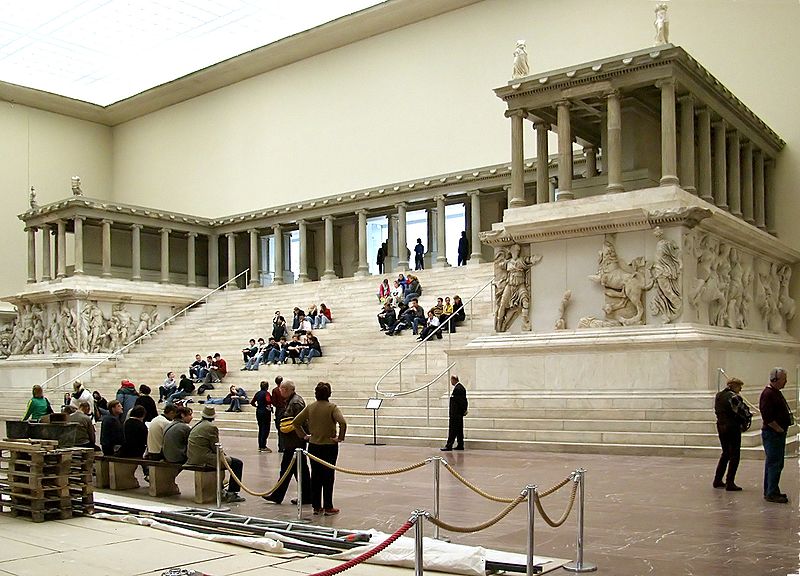 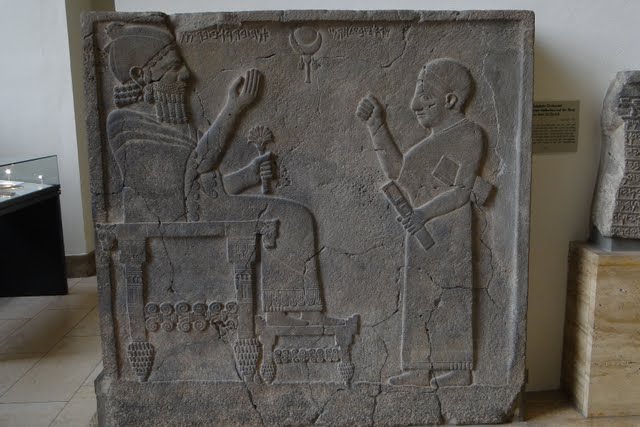 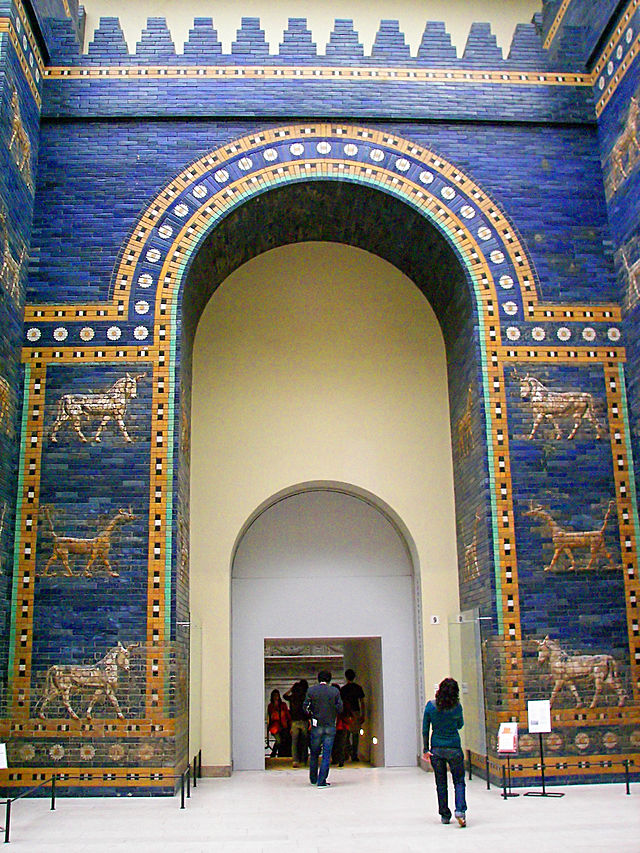 . Пергамський музей отримав всесвітню популярність завдяки вражаючій реконструкції археологічного ансамблю Пергамського вівтаря, воріт Мілетського ринку, Воріт Іштар з фрагментом вавілонської Дороги процесій та фризу з Мшатти. Після відкриття четвертого, що знаходиться поки на стадії будівництва корпусу Пергамського музею в ньому можна буде побачити такі монументальні твори із зібрання Єгипетського музею, як ворота з храмового комплексу Калабша
Вид на Музейний острів з повітря
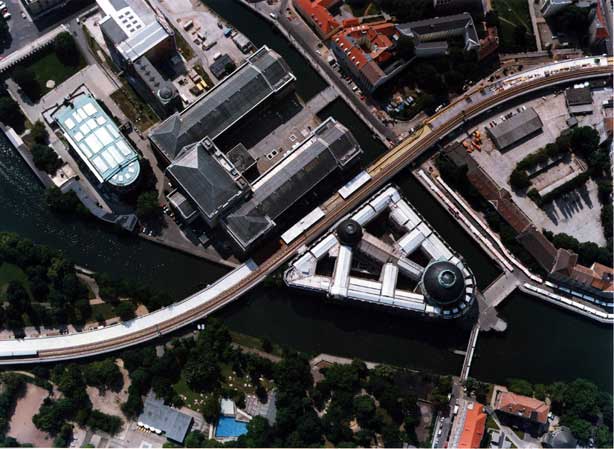 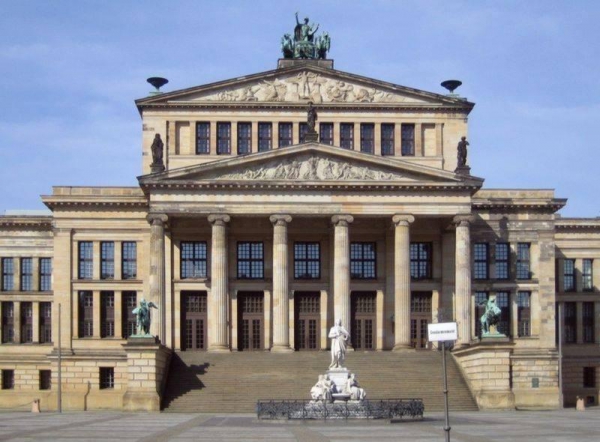 Корпус Пергамського музею
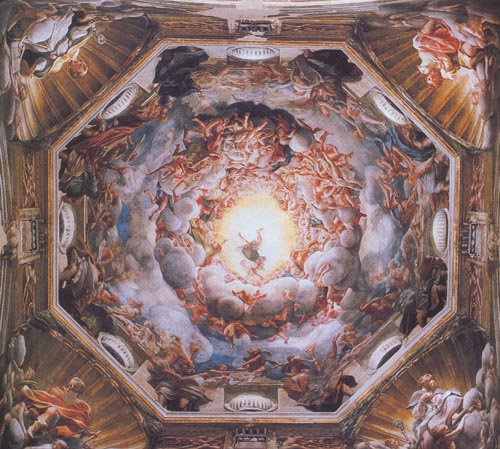 Розпис купола
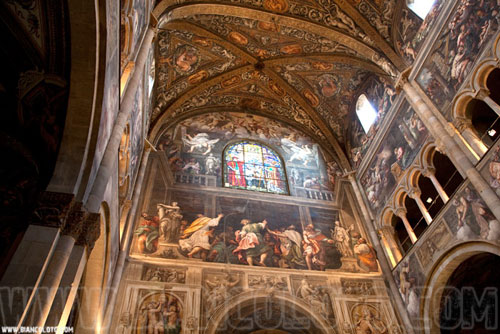 Вид розписів всередині
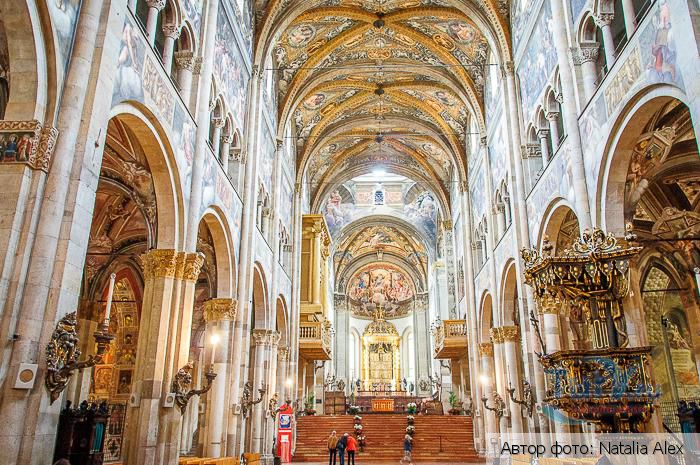 Дорога до алтаря
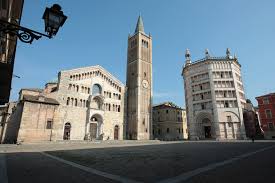 Корпуси Пергамського музею
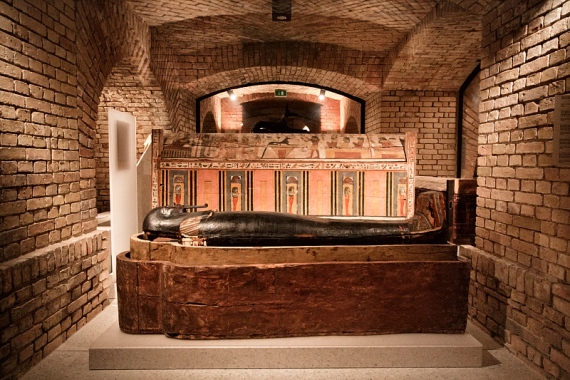 Єгипетський музей
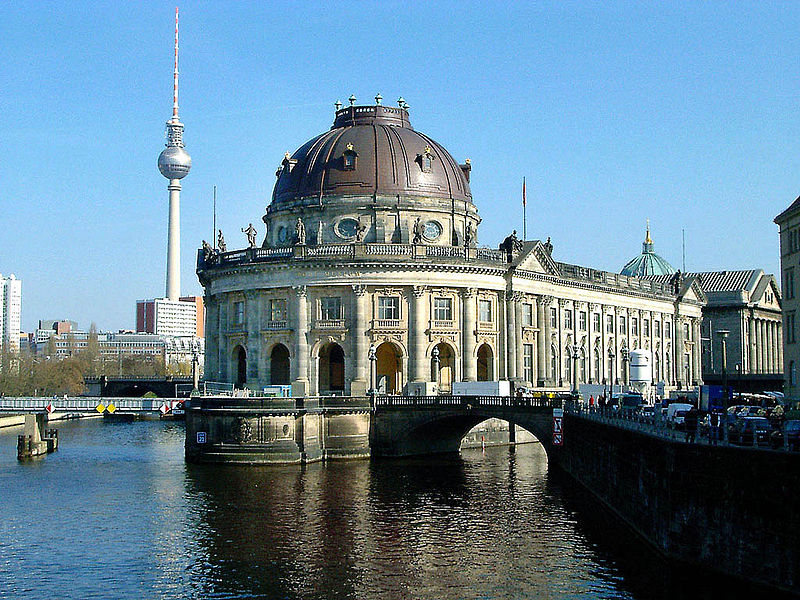 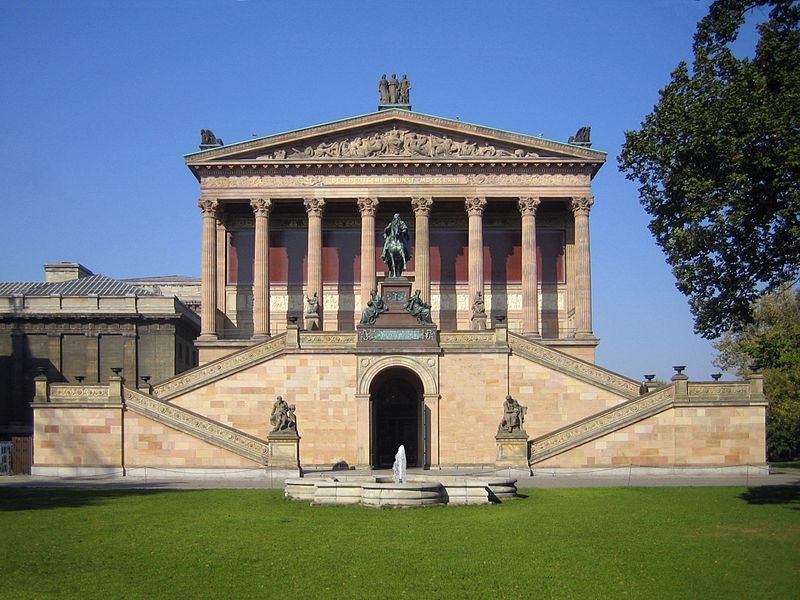 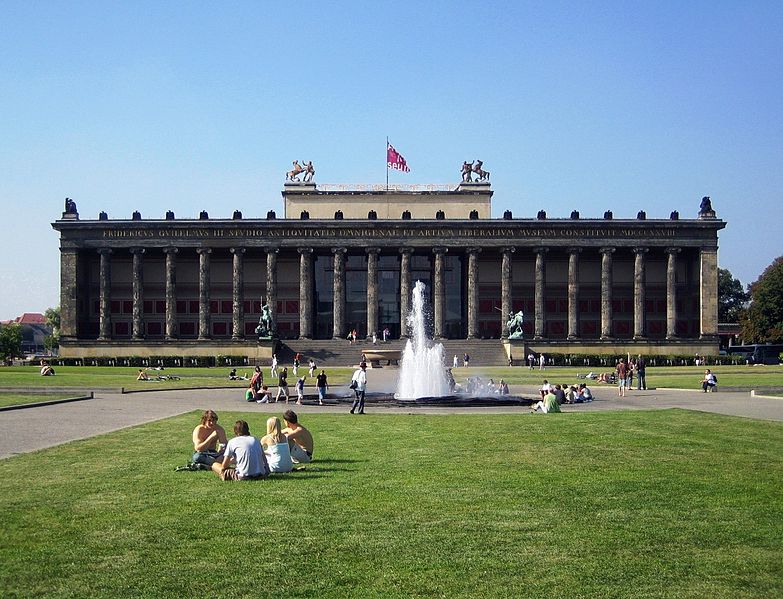 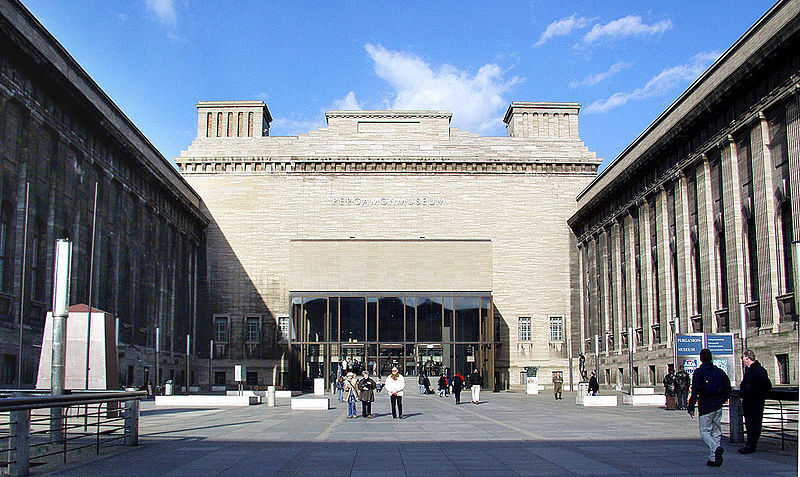 Інтернет-ресурси:
https://uk.wikipedia.org/wiki/Музейний_острів
http://poizdka.net/5317-muzeyniy-ostriv.html
http://travelworld.org.ua/articles/muzejnyj-ostriv/
http://www.istpravda.com.ua/articles/2013/10/11/137628/